Words for Emotions and Moods
Volume I
sociable/unsociable
energetic/sluggish
wary/unwary
joyful/gloomy
nervous/confident
delighted/disappointed
eager/hesitant
cooperative/uncooperative
inspired/uninspired
focussed/distracted
sociable
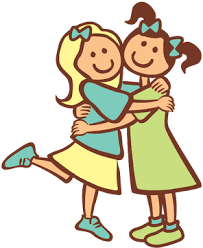 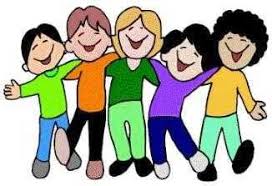 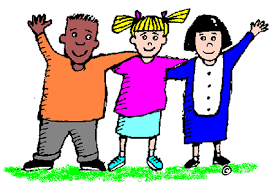 sociable
Talk with your partner about
what a sociable person likes to do.
unsociable
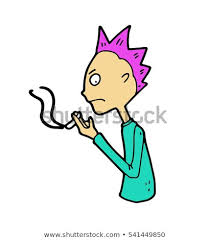 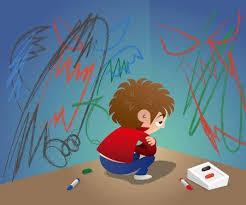 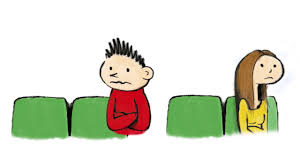 esquivo, esquiva
Talk with your partner about
what an unsociable person does
not like to do.
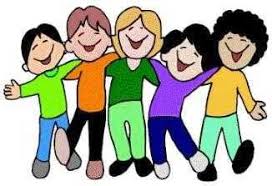 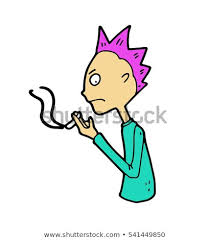 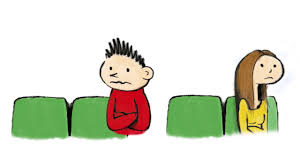 sociable or unsociable?
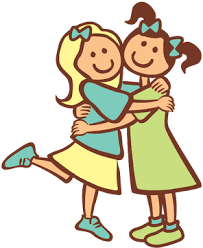 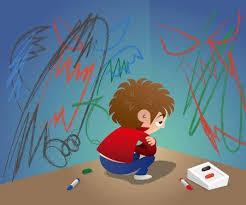 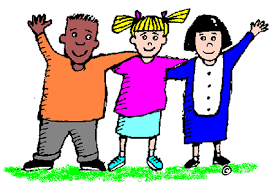 energetic
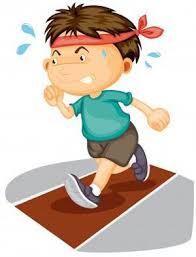 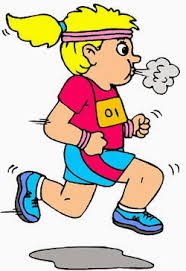 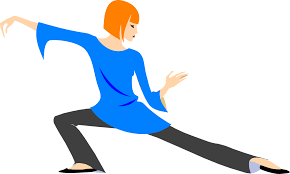 energico
Talk with your partner about
whether you felt energetic when
you woke up this morning.
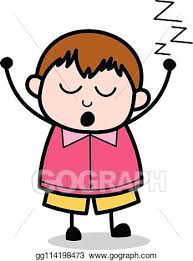 sluggish
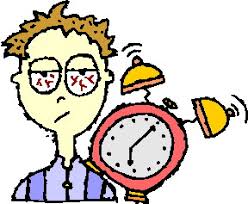 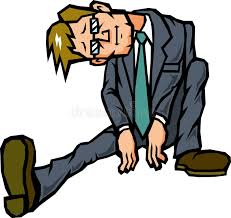 lenta, lento
Talk with your partner about whether
you felt sluggish when you woke up
this morning.
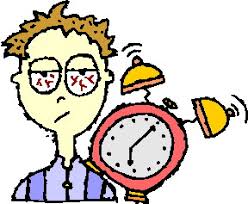 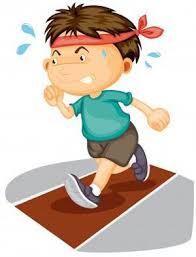 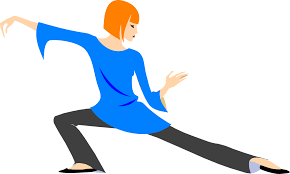 energetic or sluggish?
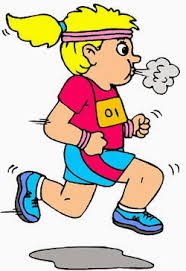 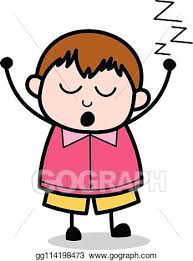 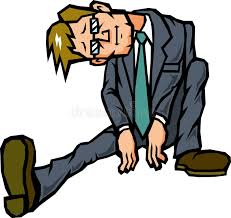 wary
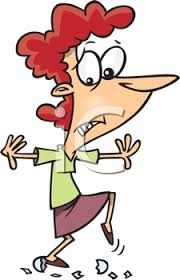 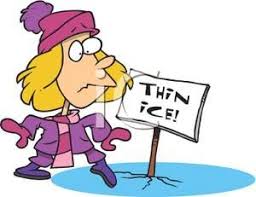 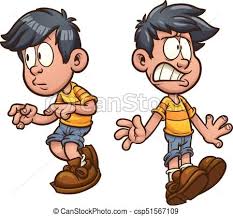 cauteloso, cautelosa
Talk to your partner about
a time when you had to be
wary of something dangerous.
unwary
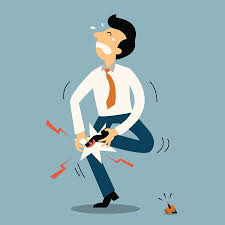 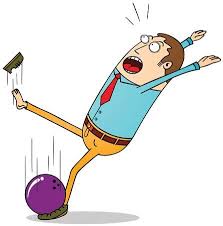 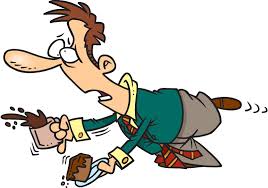 incauto, incauta
Talk to your partner about a time when
 you or someone you know got hurt
 because you or they
were unwary.
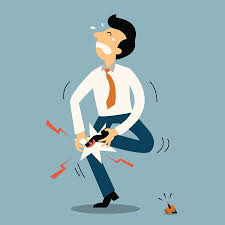 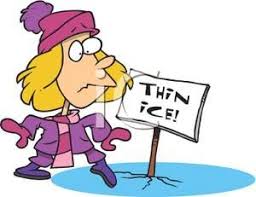 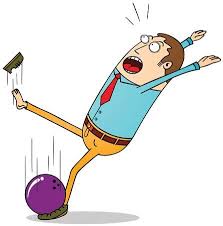 wary or unwary?
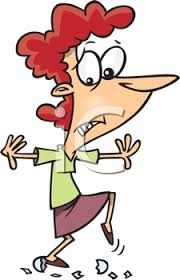 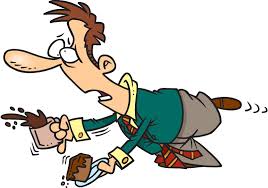 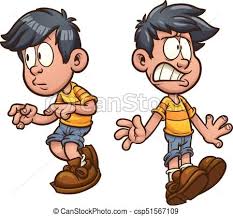 joyful
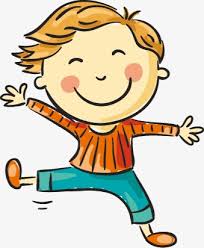 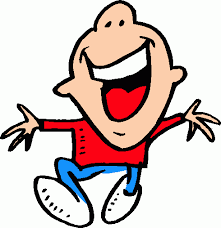 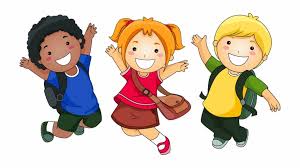 feliz
Talk to your partner about
whether or not you feel 
joyful today.
gloomy
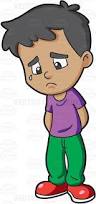 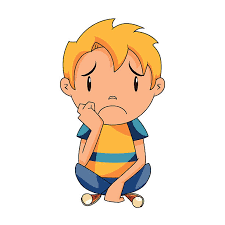 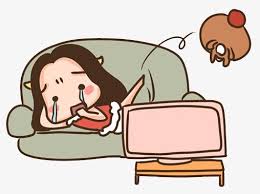 miserable
Talk to your partner about
whether or not you feel gloomy
today.
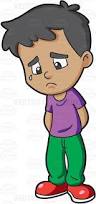 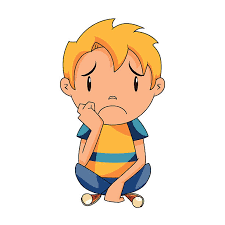 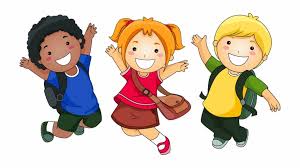 joyful or gloomy?
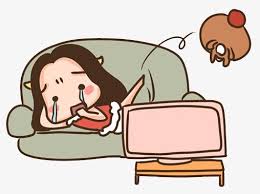 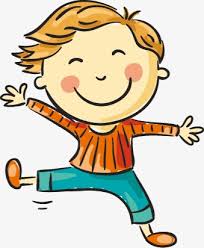 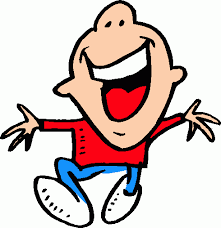 nervous
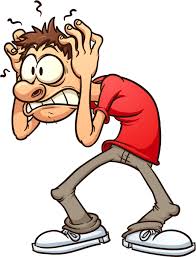 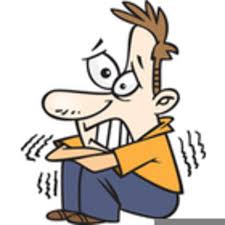 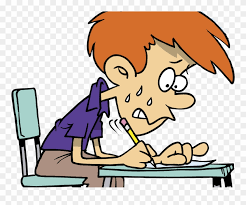 nervioso, nerviosa
Talk to your partner about whether
or not you feel nervous today.
confident
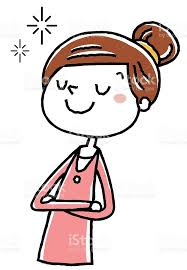 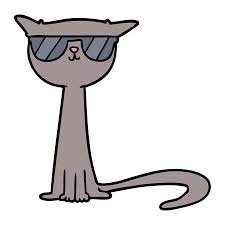 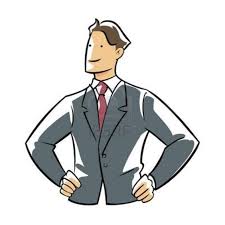 seguro, segura
Talk to your partner about
whether or not you feel
confident today.
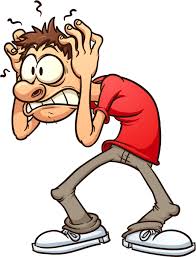 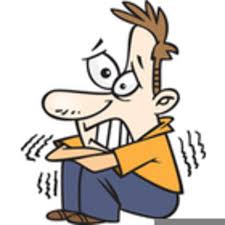 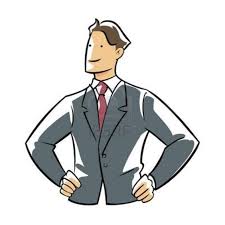 nervous or confident?
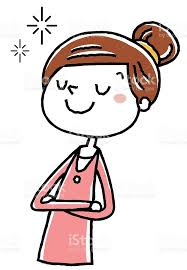 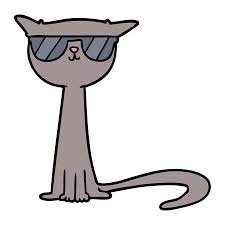 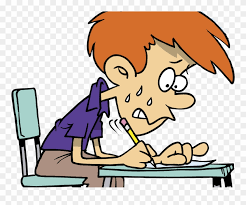 delighted
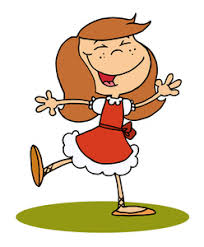 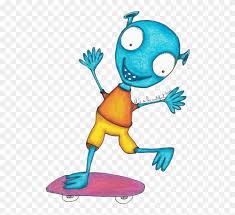 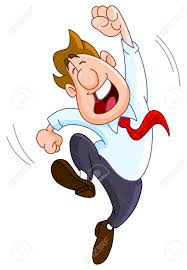 encantado encantada
 
E
Talk to your partner about
something that would 
make you feel delighted
today.
disappointed
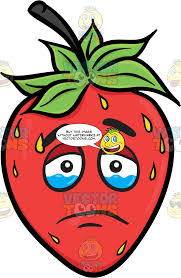 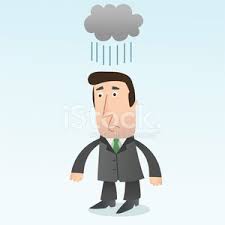 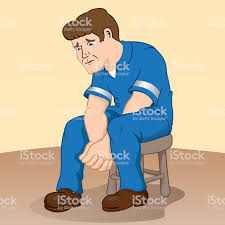 Talk to your partner about
whether or not you feel
disappointed today.
decepcionado, decepcionado
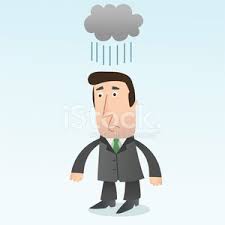 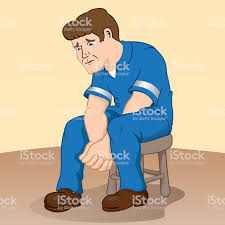 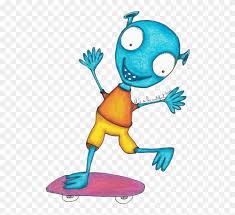 delighted or disappointed?
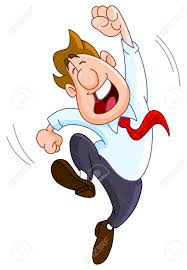 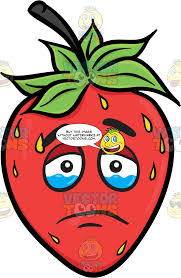 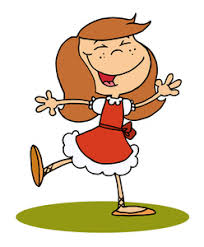 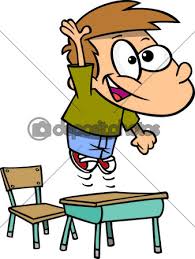 eager
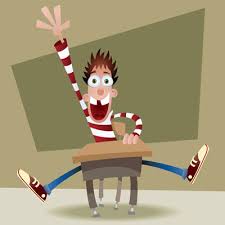 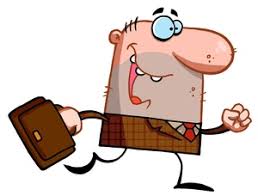 ansiosa, ansioso
Talk to your partner about
whether you are eager to 
play sports.
hesitant
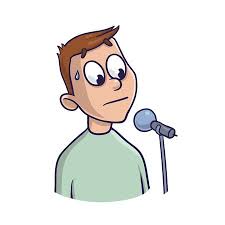 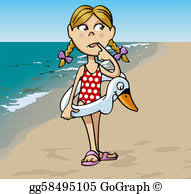 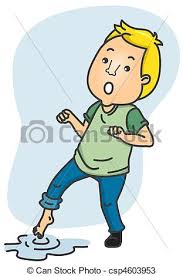 Talk to your partner about
something that a shy person
would be hesitant to do.
dudoso, dudosa
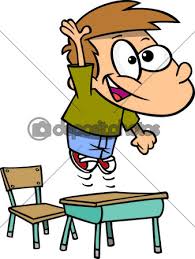 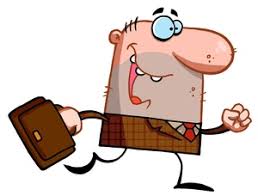 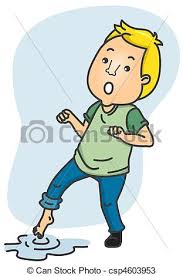 eager or hesitant?
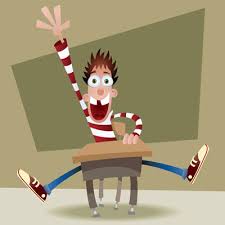 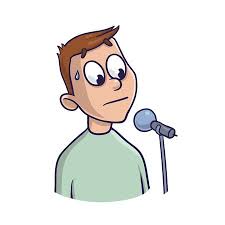 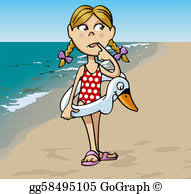 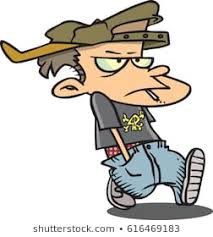 uncooperative
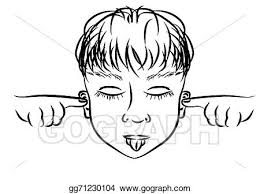 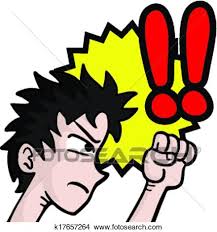 uncooperative,
uncooperative
Talk to your partner about
something an uncooperative person
might do.
cooperative
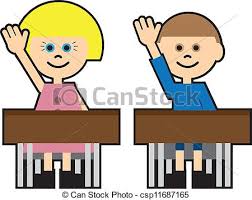 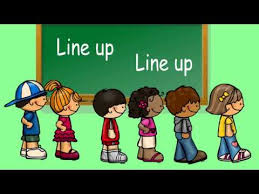 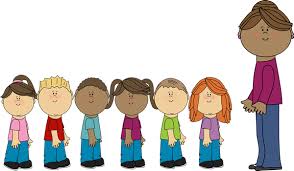 Talk to your partner about why it is
important to be cooperative when there
is a fire drill.
cooperativo
cooperativa
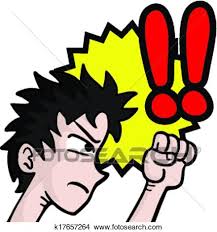 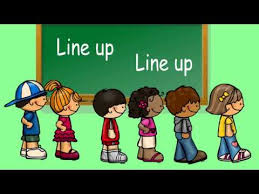 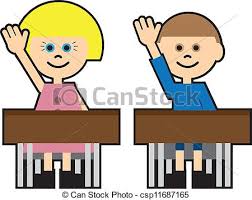 uncooperative or cooperative?
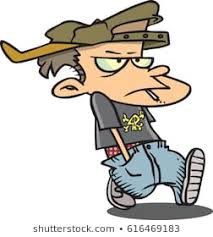 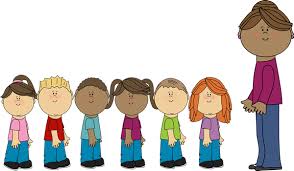 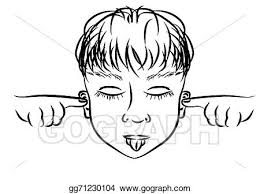 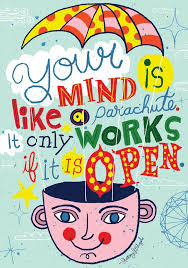 inspired
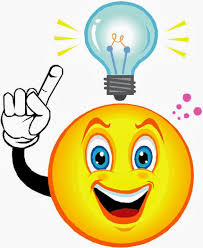 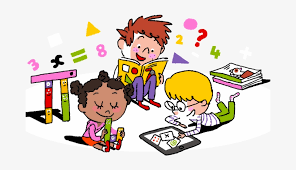 Talk to your partner about someone
who inspires you to do your best in school.
inspirado,
inspirada
uninspired
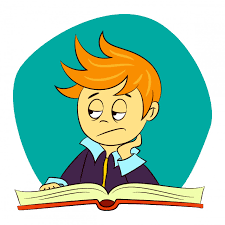 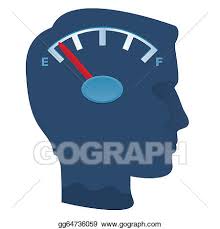 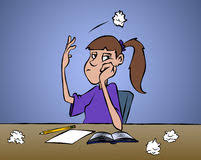 Talk to your partner about what someone
can do to feel inspired when they are
feeling uninspired.
no inspirado,
no inspirada
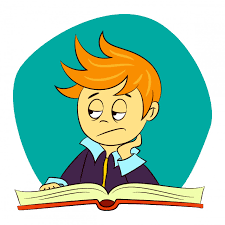 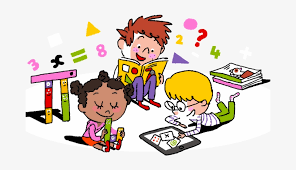 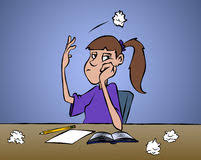 inspired or uninspired?
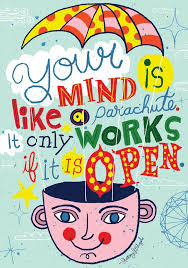 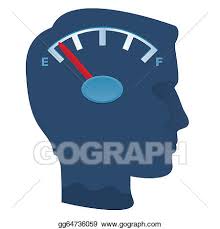 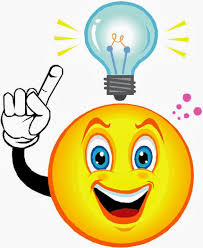 focussed
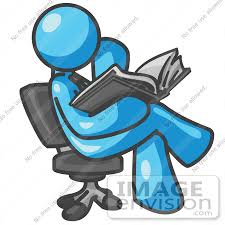 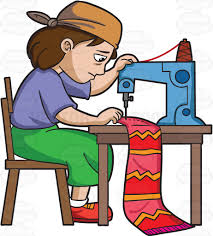 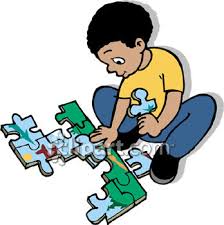 enfocado,
enfocada
Talk to your partner about an activity
that you can become focussed on.
nervous
nervous
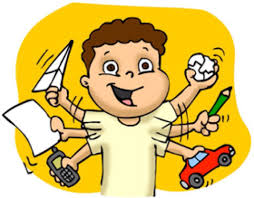 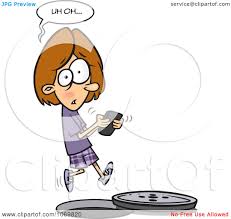 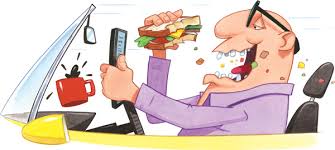 distraido,
distraida
Talk to your partner about something that
distracts you when you are trying to
concentrate.
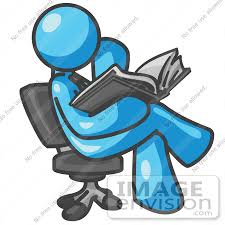 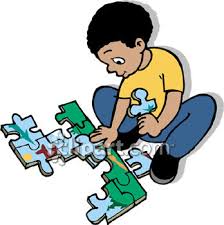 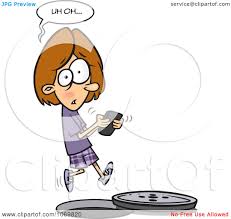 engrossed or distracted?
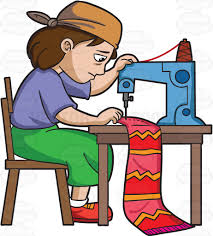 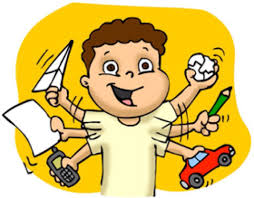 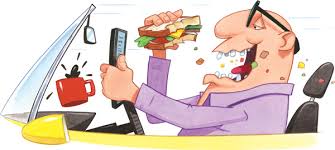